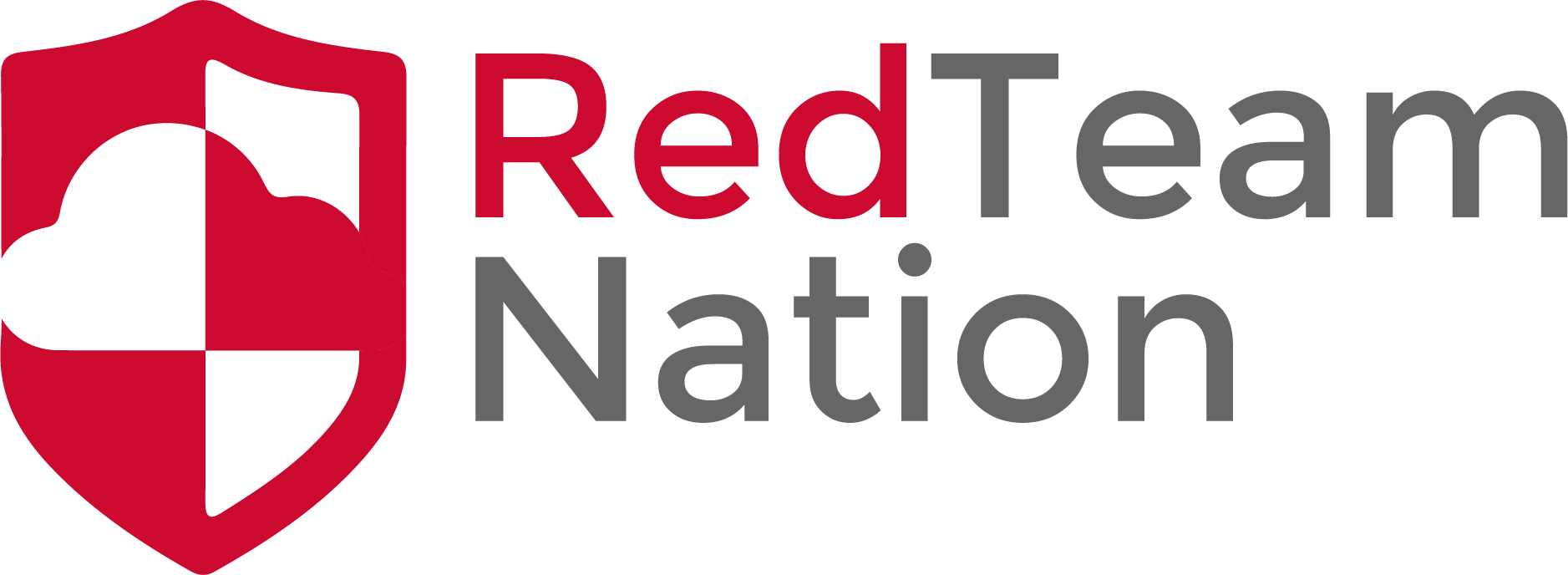 ARP
CEO/Lead Instructor: Brandon Dennis, OSCP
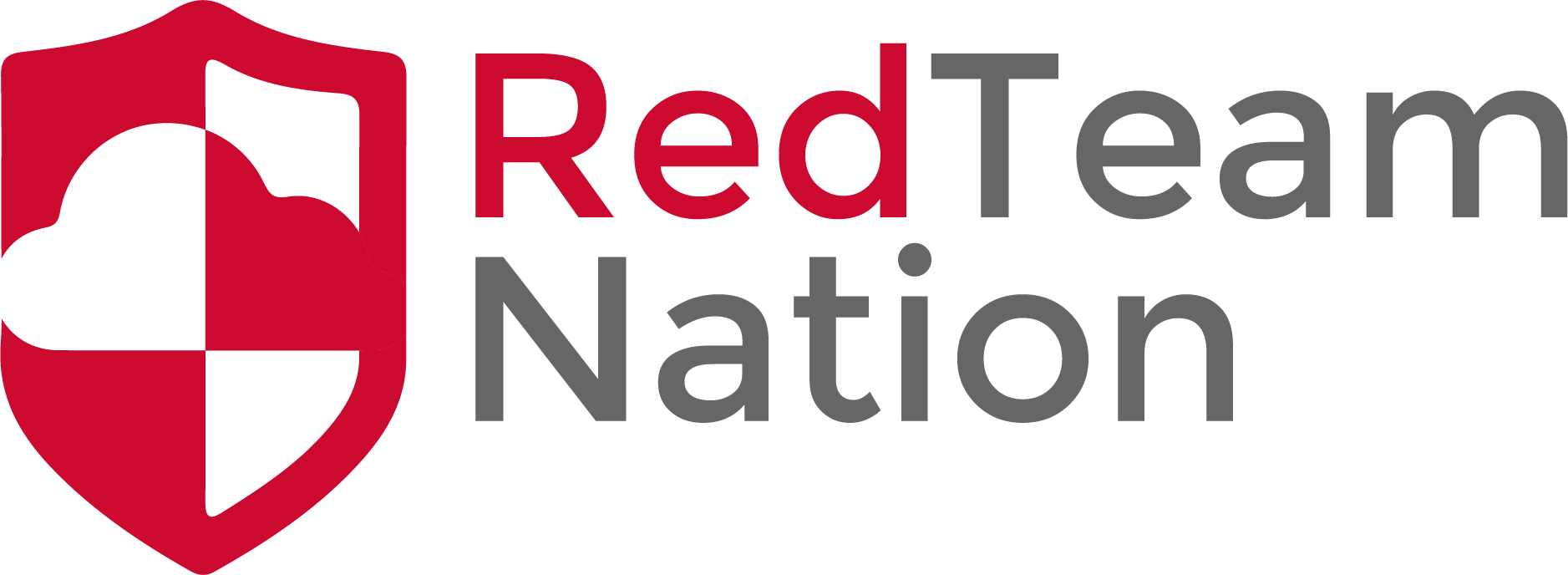 What is ARP?
Address Resolution Protocol
Similar to DNS in the face it resolves something
Resolves an IP Address into a MAC Address
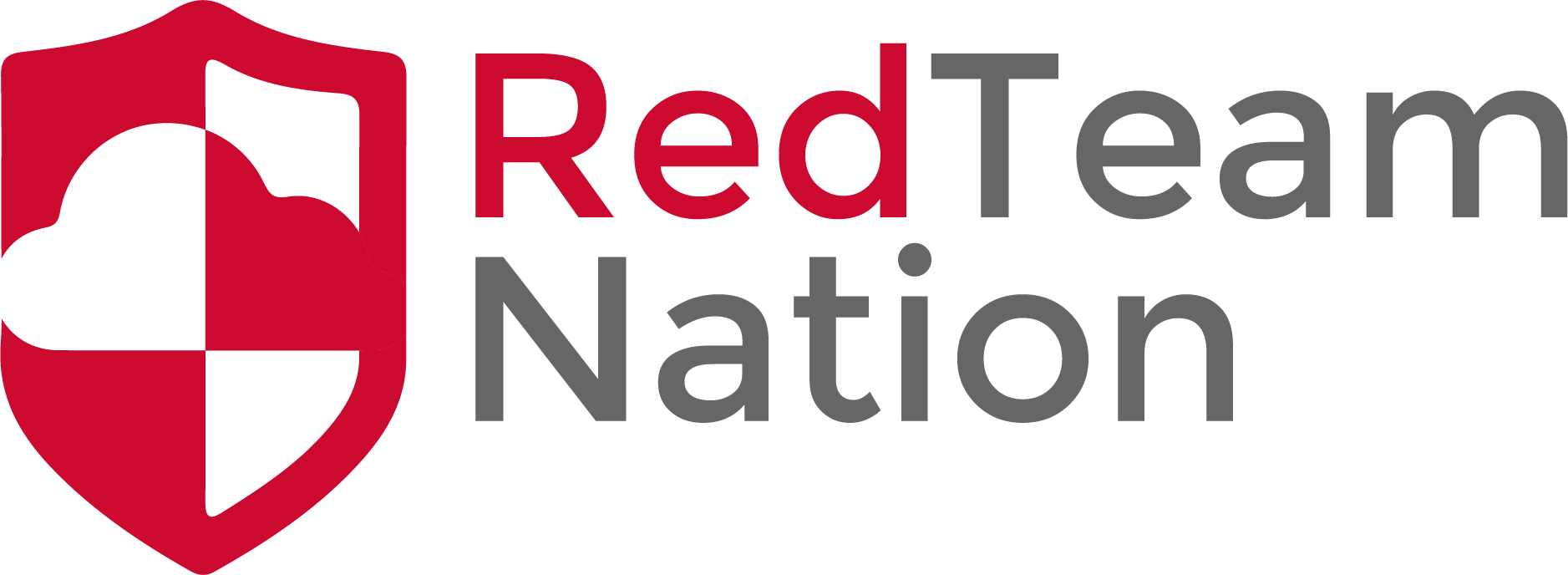 How does it work?
When the client tries to send a packet to another node it will first try to resolve the IP to the MAC Address
It will first look at the ARP table locally AKA the ARP cache to see if it already exists there
If it does it will use that Mac
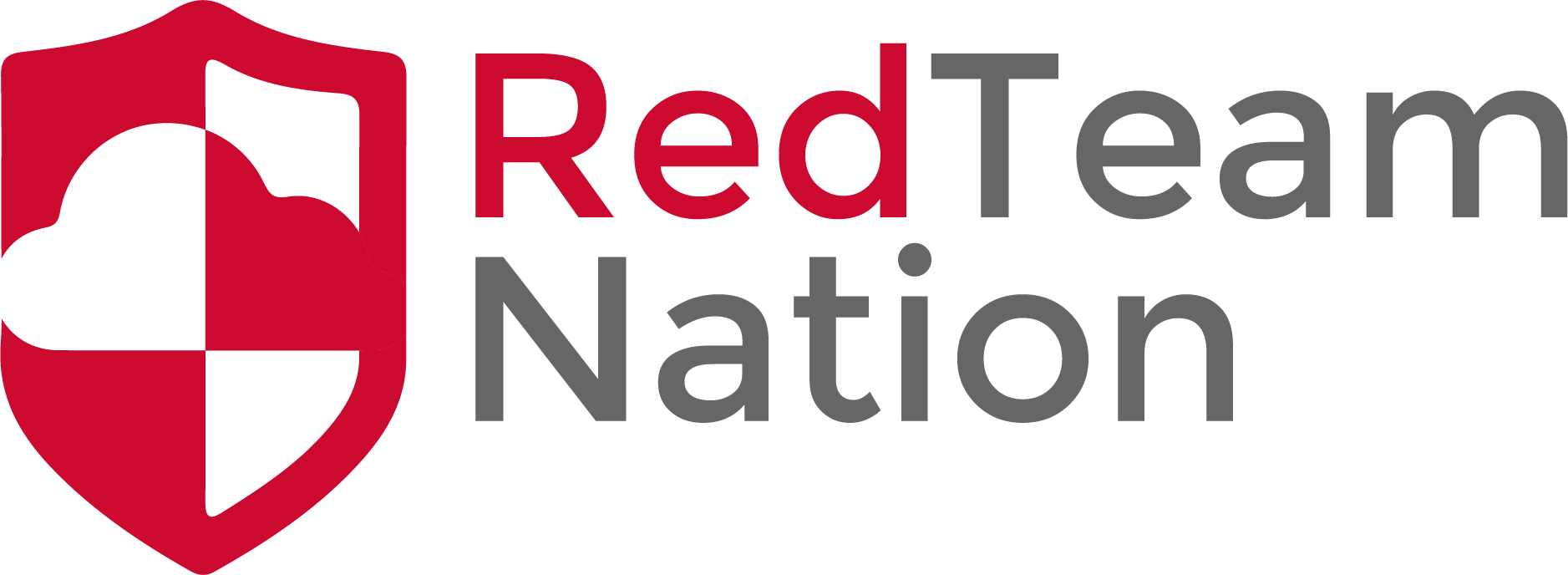 How does it work cont.
If the MAC cannot be found in the cache it will send a request to the broadcast address
This request will say ‘Who has IPADDRESS’
Only the node with the IP requested will respond with an ARP response saying “I am IPADDRESS”
The MAC Address of this node is loaded into the ARP cache and is then used for future communications
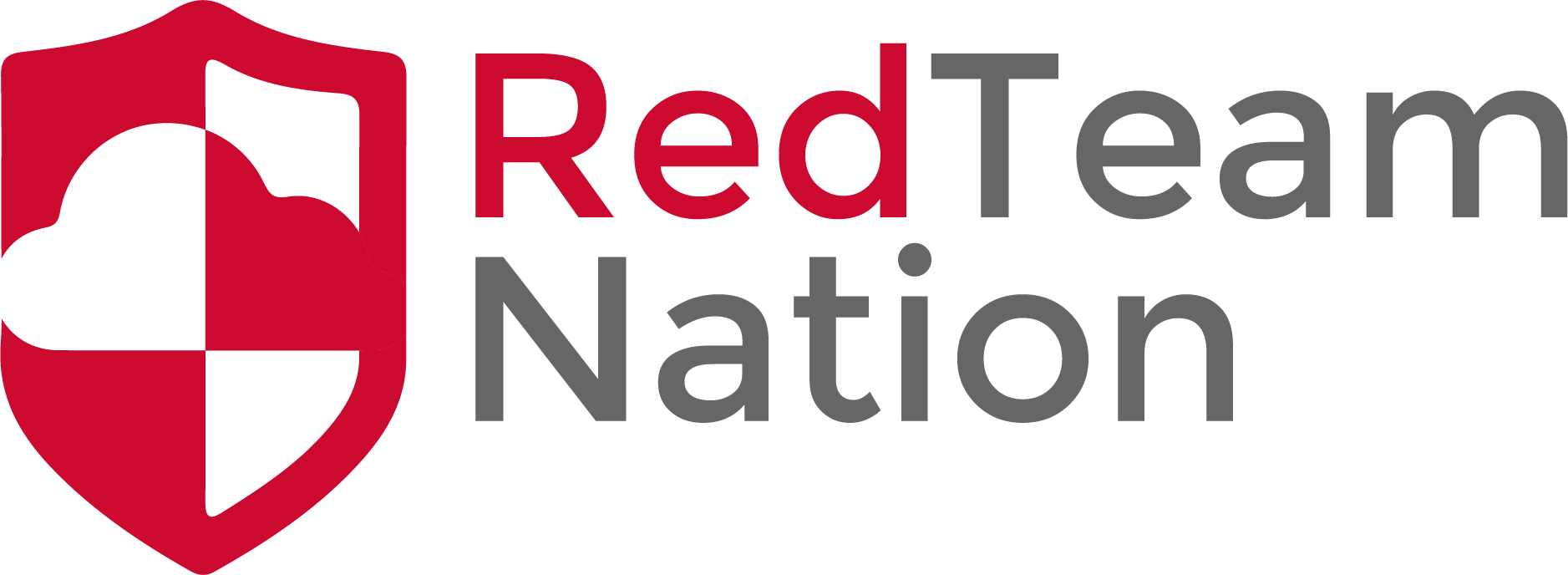 ARP Poisoning
This is commonly used to perform a MiTM attacker or Man in the Middle
Since ARP will try to refresh its cache with what is already has in the table an attacker can take advantage of this
The attacker can send out the ARP response of “I am IP_of_Router” and when the clients try to refresh it will get that response first and poison the clients cache with the wrong IP
So when traffic is sent to the router it will be sent to the attacker instead